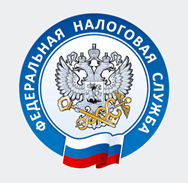 «Налогообложение имущества: 
новеллы 2019 года»
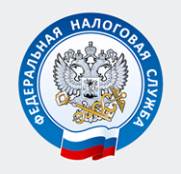 Налог на имущество организаций
Новые фед. льготы
(п. 28 ст. 381 НК)
2
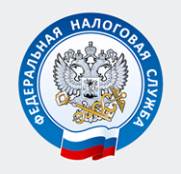 Транспортный налог
4
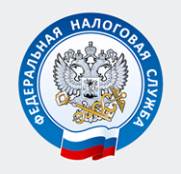 Законопроекты: № 527676-7, № 607168-7
6
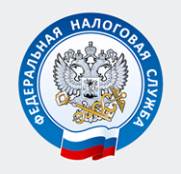 Проблемные вопросы администрирования
О движимом и недвижимом 
(письмо от 01.10.2018 № БС-4-21/19038@)
О пониженных ставках на 
линейные объекты

(письмо от 16.05.2018 
№ БС-4-21/9256@)
Условия предоставления единой отчетности (письмо от 03.12.2018 
№ БС-4-21/23363@)
О применении оспоренной КС 
с 01.01.2019 
(письмо от 27.11.2018 
№ БС-4-21/22899@)
Даты выпуска оборудования

(письмо от 06.04.2018 № БС-4-21/6569@)
О налогообложении земельных участков 

(письмо от 20.03.2018  № БС-4-21/5157@)
7